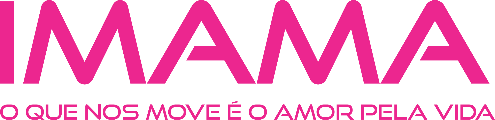 Encontro das 
Primeiras – Damas
Sou a Rita Cunha – Diretora do IMAMA/RS
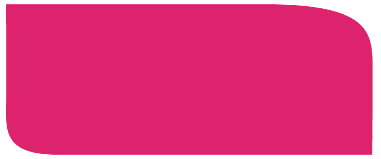 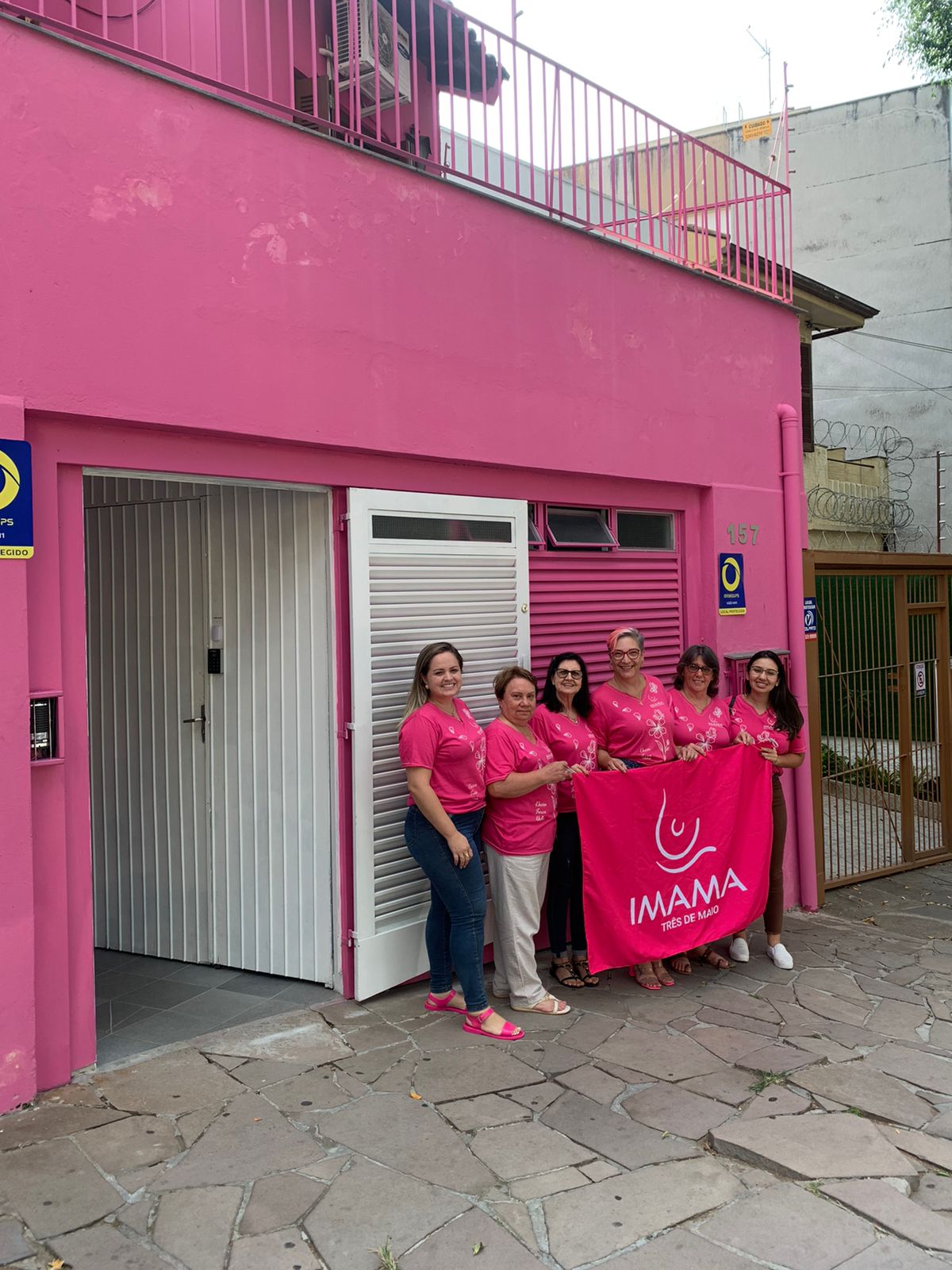 O IMAMA
Sede Porto Alegre
Rua Dr. Vale, 157 – Bairro FlorestaCEP 90560-010 - Porto Alegre/RS
✆ +55 51 3264.3000 55 51 99565.1174
✉ falecomimama@imama.org.br
Histórico
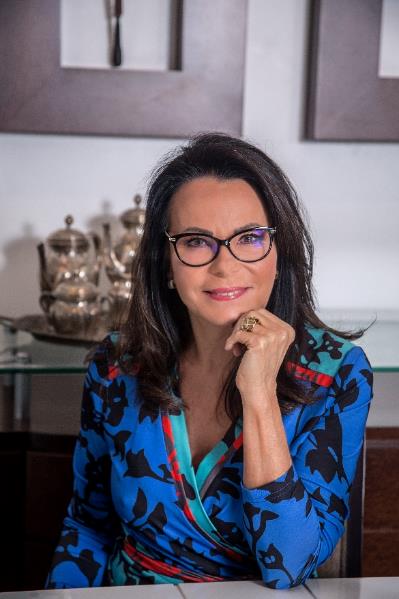 O IMAMA - Instituto da Mama do RS, estamos completando 30 anos este ano.

São  03 décadas dedicadas à luta pela causa do câncer de mama. 
Fundado pela Dra. Maira Caleffi, mastologista e Diretora do Núcleo Mama do Hospital Moinhos de Vento.
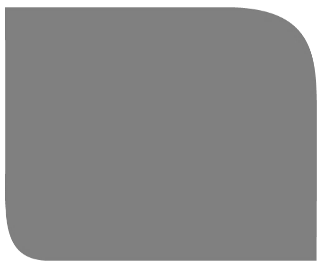 MANTENEDOR
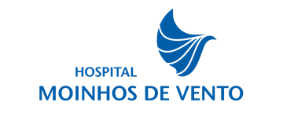 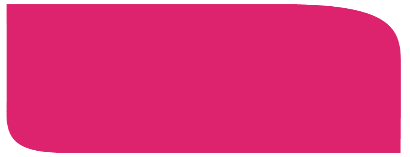 Visão e Missão
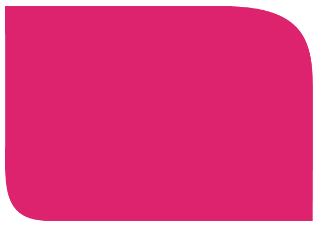 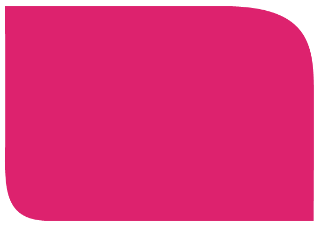 MISSÃO

Promover, manter e reestabelecer a saúde da mama de homens e mulheres no estado do RS.
VISÃO

Erradicar o câncer de mama como uma doença que ameaça a vida
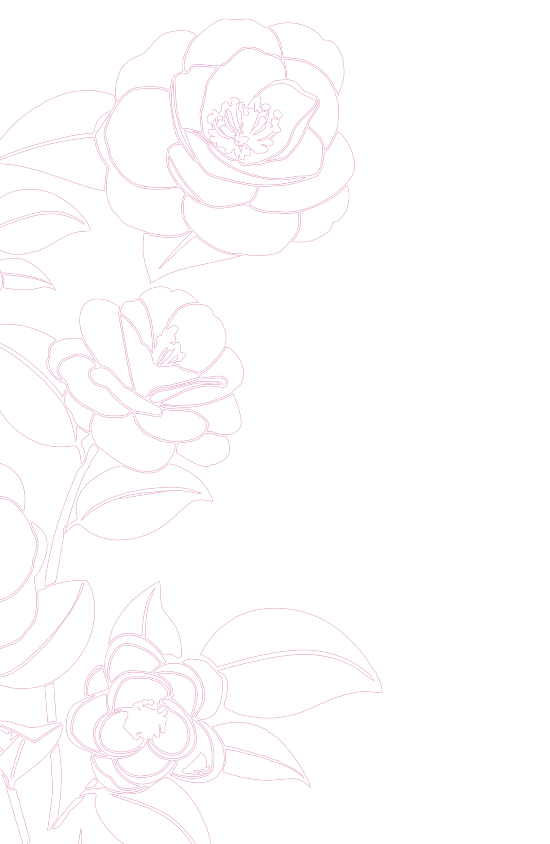 Pilares estratégicos
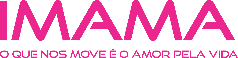 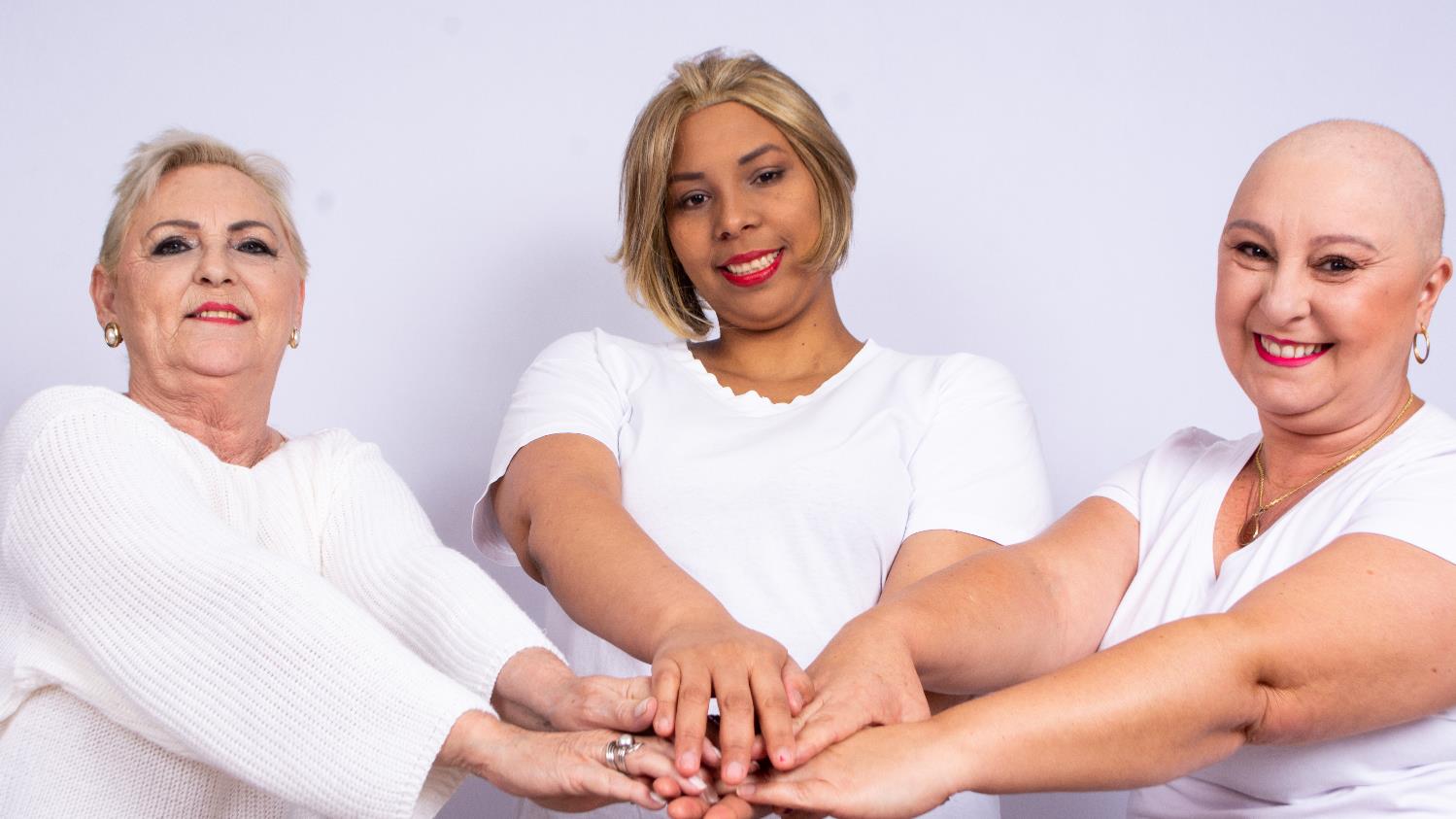 Projetos IMAMA
PROJETOS IMAMA
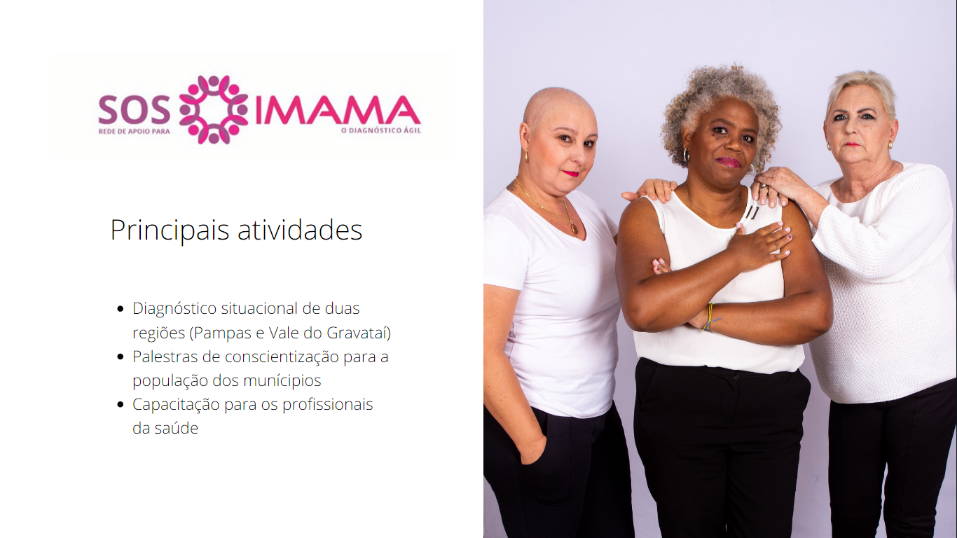 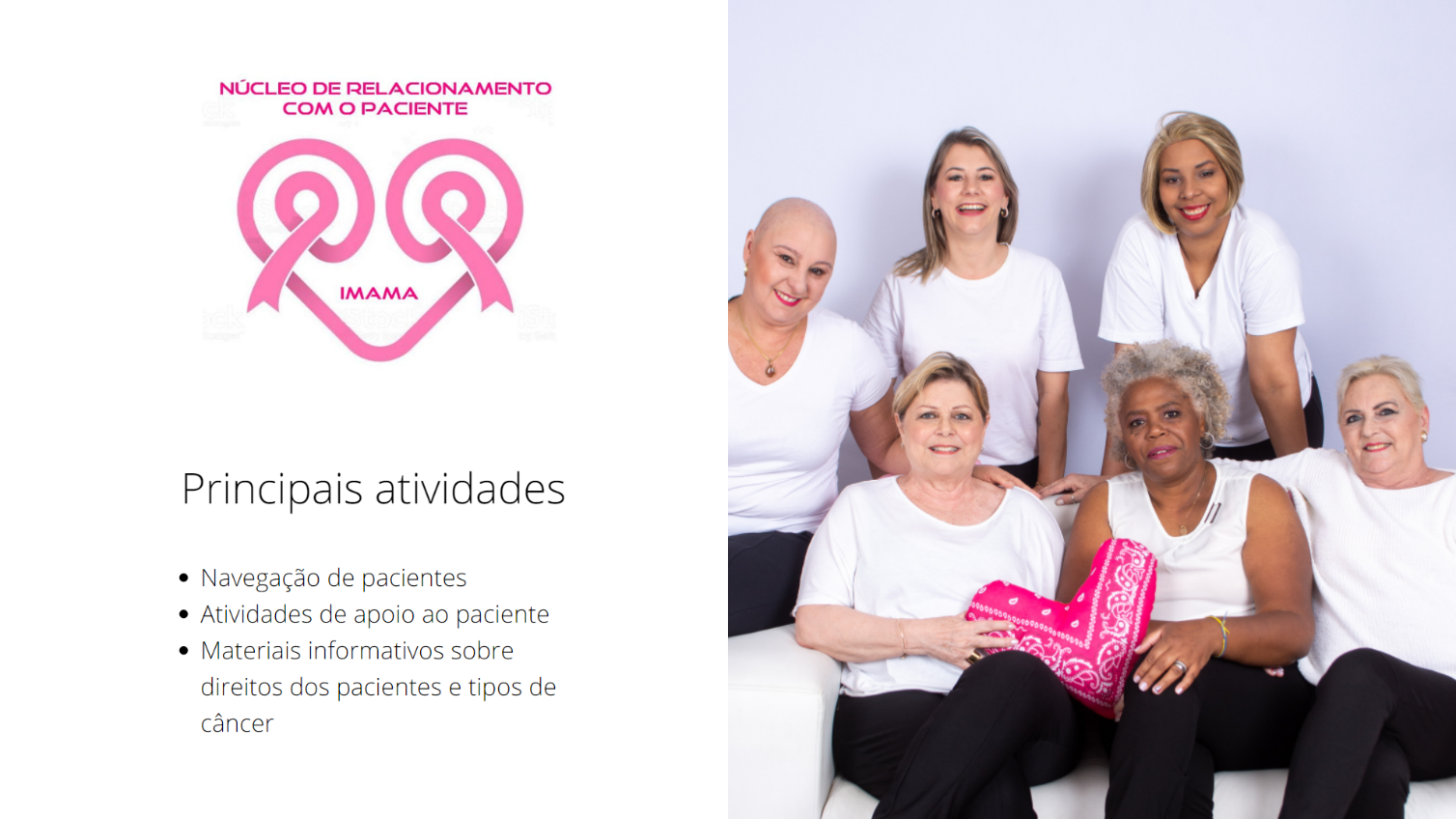 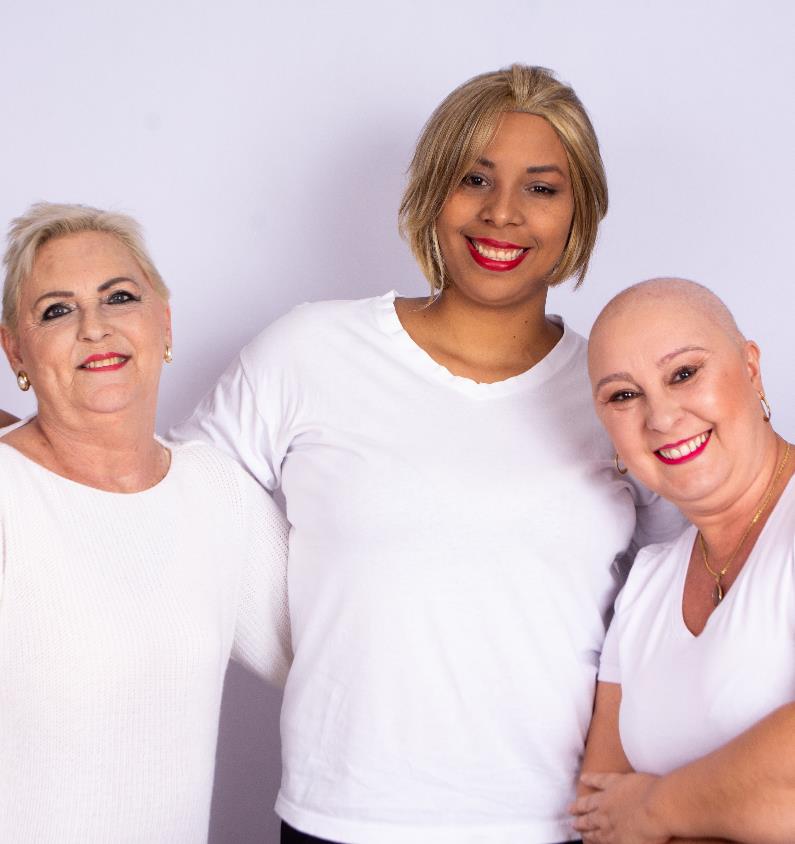 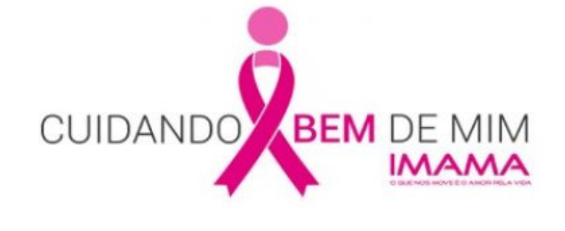 Projeto em parceira com a SES e COSEMS.
Patrocinado pela Roche e BrazilFoundation.
Aprovado em 2020.

Objetivo:
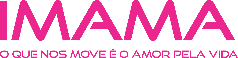 i
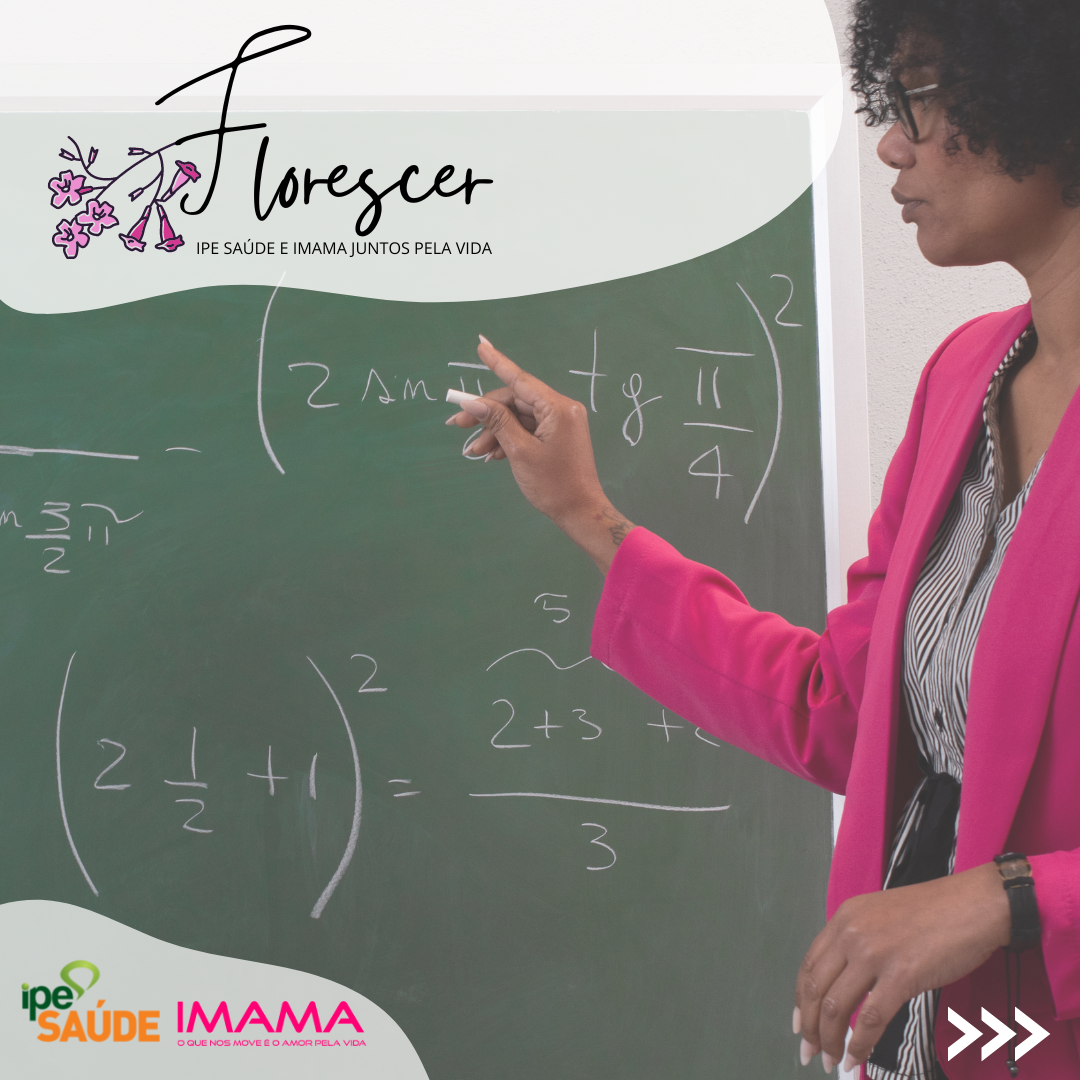 Objetivos...

Identificar comportamentos e hábitos de saúde das usuárias;

Conhecer o perfil de saúde das usuárias com câncer de mama;

Conhecer quais as medidas preventivas e de cuidados de  saúde são adotadas e as que não são adotadas pelas usuárias;

Estimular rotinas de prevenção através do chatbot;

Base estruturada de dados de usuárias antes do diagnóstico em faixa etária de risco;
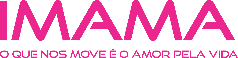 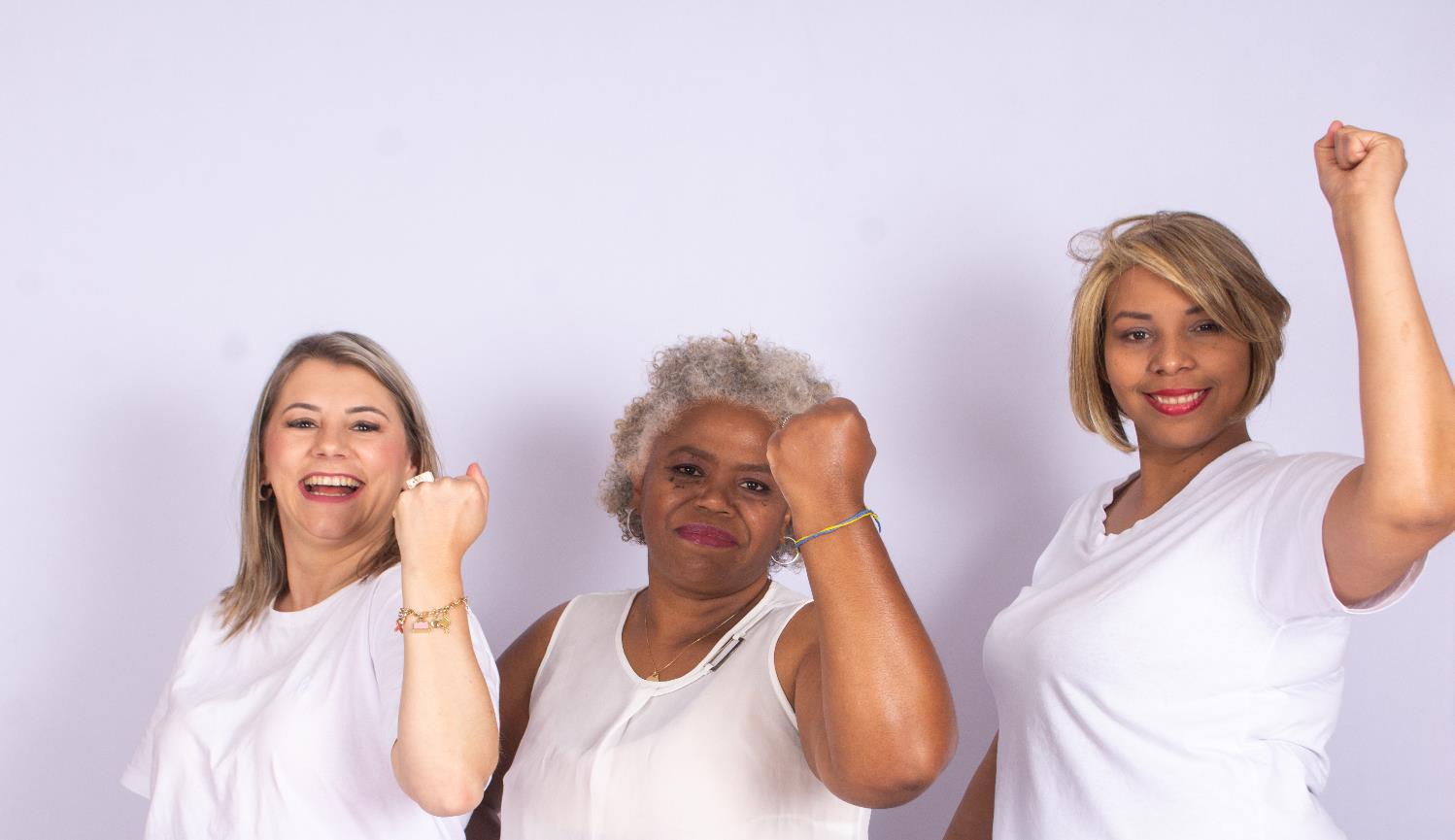 Em defesa da Causa Rosa
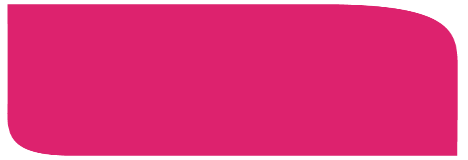 Leis que amparam os pacientes
AS LEIS FORAM CONQUISTADAS ATRAVÉS DO ADVOCACY DO IMAMA,  FEMAMA E OUTRAS INSTITUIÇÕES
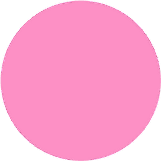 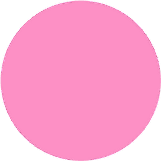 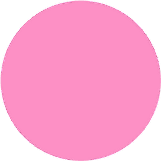 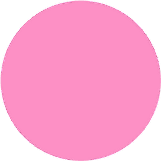 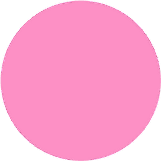 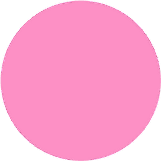 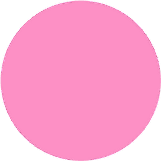 Lei 13.685/2018 Altera Lei 12.732/2012
Lei 12.732/2012
Lei 13.896/19
Lei 12.802/2013 
Altera lei 9.797/99
Lei 13.770/2018
Lei 11.664/2008
Lei 9.797/
99
Lei da Mamografia
Reconstrução Mamária
Reconstrução Mamária na hora da cirurgia
Notificação compulsória
Lei dos 30 dias
Lei dos 60 dias
Simetria das mamas
1º relatório anual
NO MUNDO, O CÂNCER DE MAMA É O MAIS FREQUENTE EM MULHERES
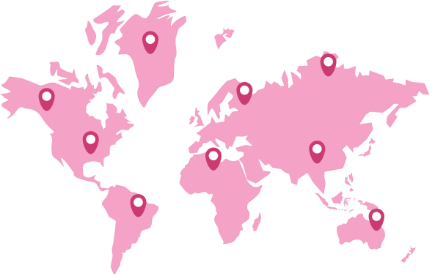 Até 2030, 1 em cada 10 mulheres terá câncer de mama.
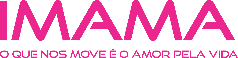 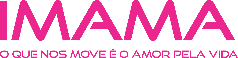 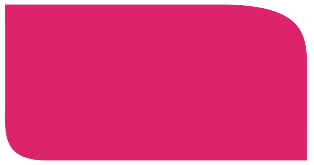 Estimativas
Brasil 2020/2022
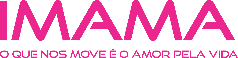 Incidência por região
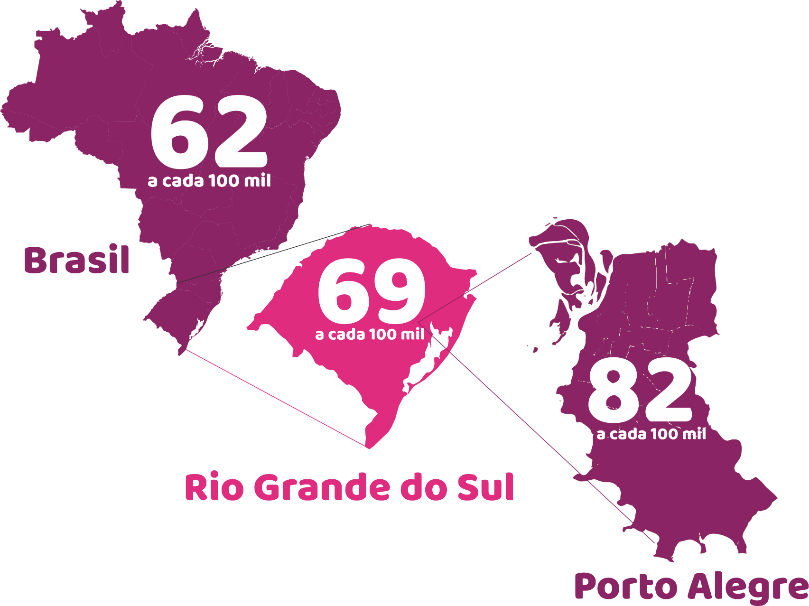 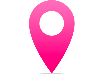 O Rio Grande do Sul é o 4º Estado em incidência de câncer de mama.
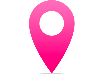 Porto Alegre é a 6ª capital do Brasil em incidência de câncer de mama.
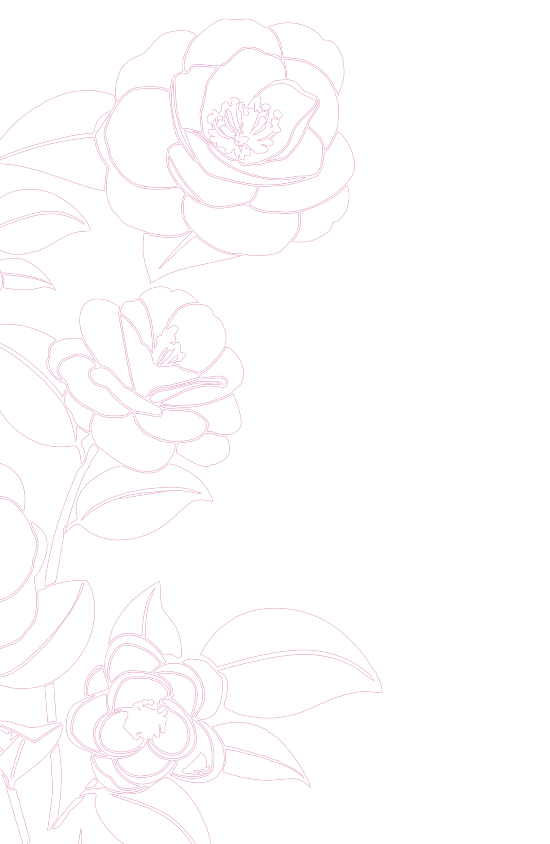 Jornada da paciente
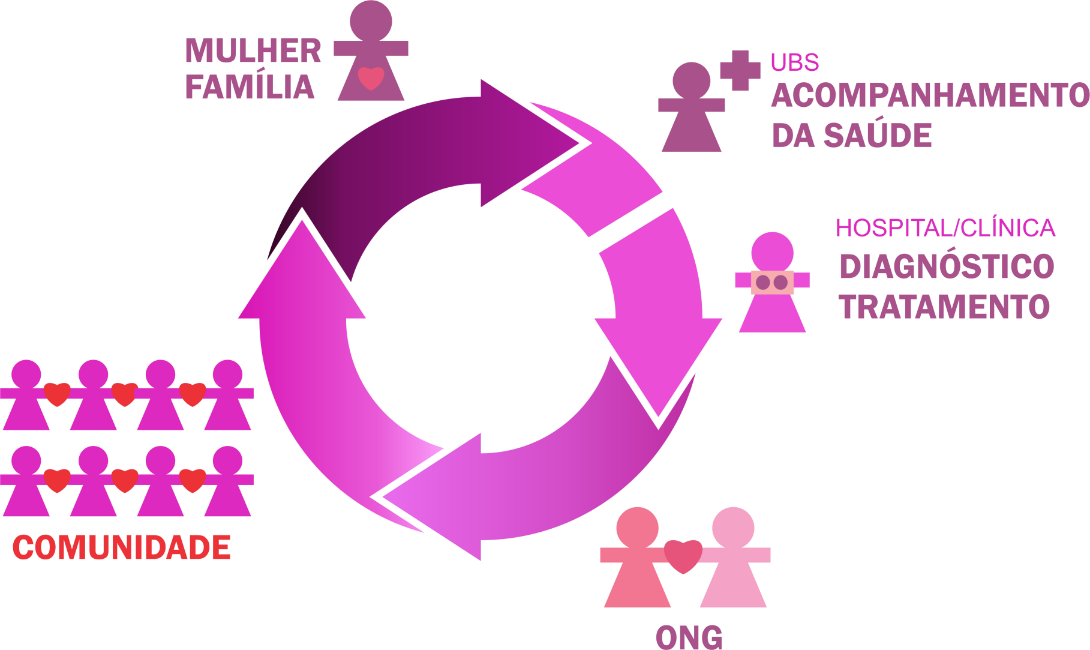 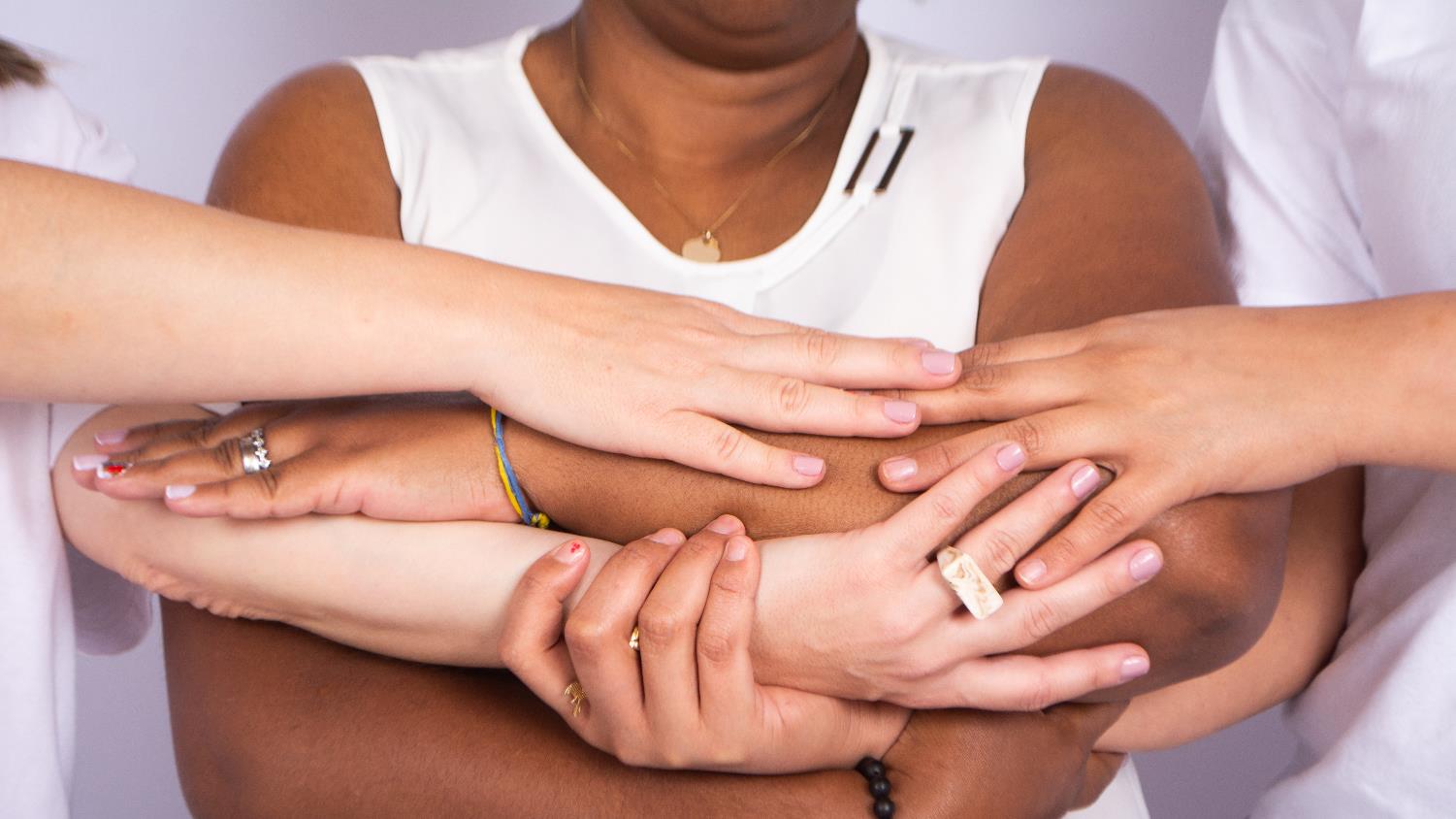 CÂNCER 
DE MAMA
É RESPONSÁBILIDADE DE TODOS NÓS!
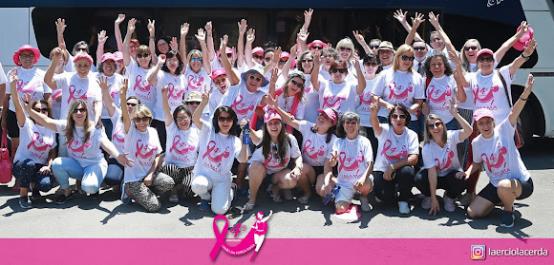 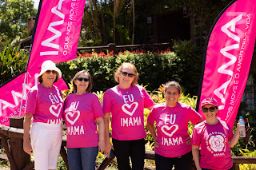 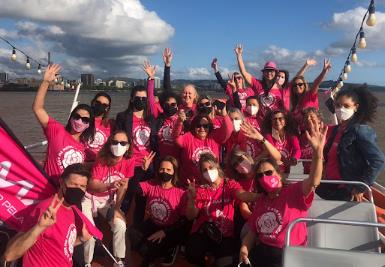 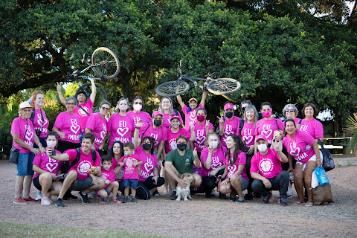 Seja voluntário da Causa Rosa!!!
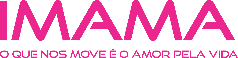 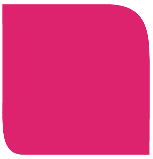 Ajude o IMAMA através dos programas:
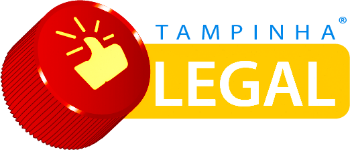 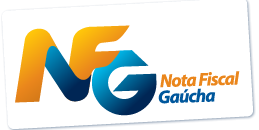 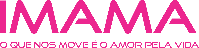 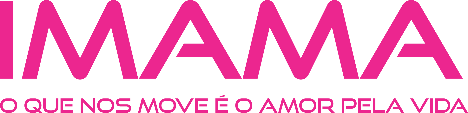 Rua Dr. Vale, 157 | Porto Alegre
+55 (51) 3064-3000
www.imama.org.br
/imamapoa
@imama.poa.rs
/imama-rs

Obrigado!
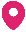 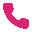 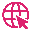 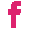 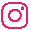 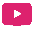